Internet Safety
Educational Technology and online learning grade 3
© 2012 Connections Education LLC. All rights reserved.
Three Appropriate Websites
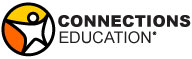 © 2013 Connections Education LLC. All rights reserved.
Three Personal Safety Tips
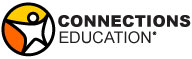 © 2013 Connections Education LLC. All rights reserved.
Three Tips for Being a Good Cyber Citizen
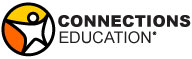 © 2013 Connections Education LLC. All rights reserved.